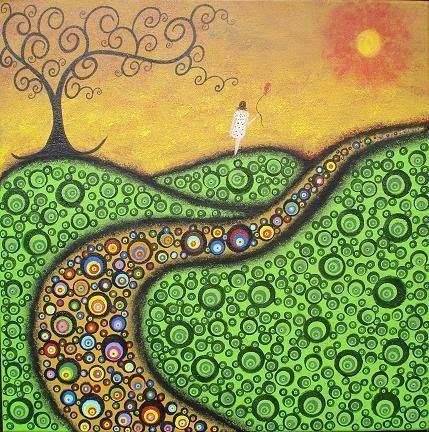 PILGRIMS OF THE GLOBAL COMPACT ON EDUCATIONMethodology Guidelines
Ernesto Cavassa sj 
 Belén Romá
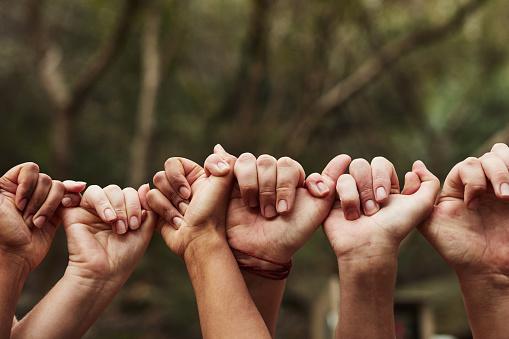 Building: It is a gift (we are heirs of a tradition) and a task (it’s up to us to reimagine it in every circumstance)
Together: Paul’s idea of the “body” where the body is one and the parts are many, each with it’s own function; these are the individual charisms of each one in the Church
BUILDING TOGETHER
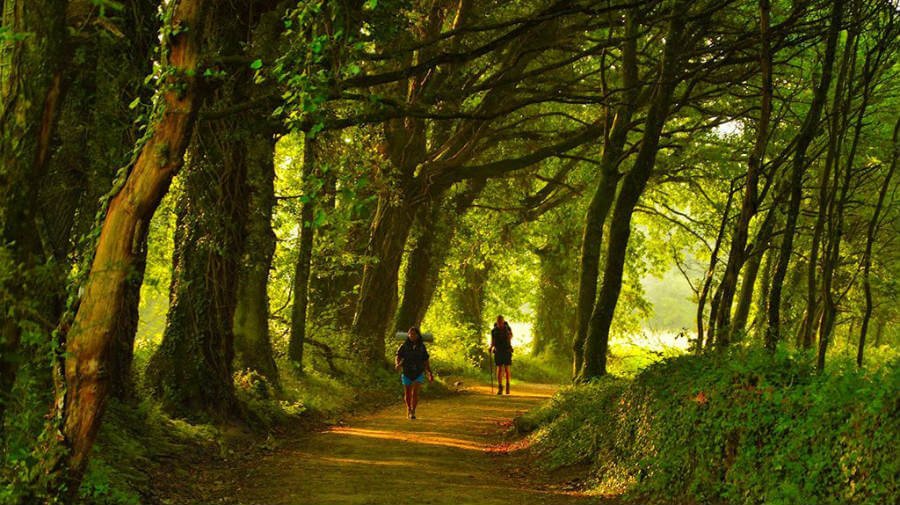 The path is revealed by walking it (Machado)
Exploring, experimenting… with our eyes on the horizon
The horizon: JM’s contribution to the Global Compact on Education (GEC)
How do we know which path leads us towards the horizon?
WALKING THE PATH
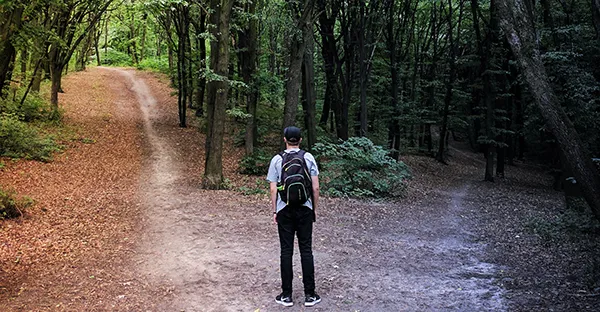 Discern = distinguish, put order, prioritise
Process of awareness and listening (to reality, to others, to the poor, to myself)
“Letting go of self-love, self-will and self-interest” (Sp. Ex.)  in order to build together JM’s contribution to the GEC
DISCERNING
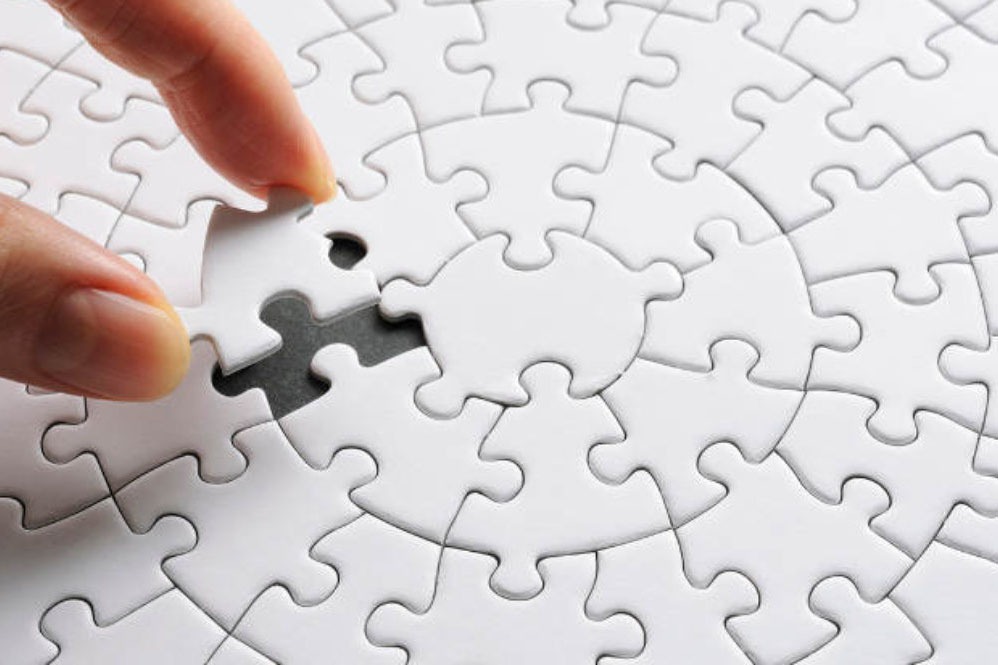 HOW WILL WE DO THIS? By different means
To enable the lay people and religious who share mission to meet together.
To examine and explore Pope Francis’ proposal in the Global Education Compact in the light of the mission we share in JM and in line with the Preferences of the Congregation.
To agree our commitment as JM to the Global Education Compact (GEC).
LET US RECALL THE OBJECTIVES OF THIS MEETING
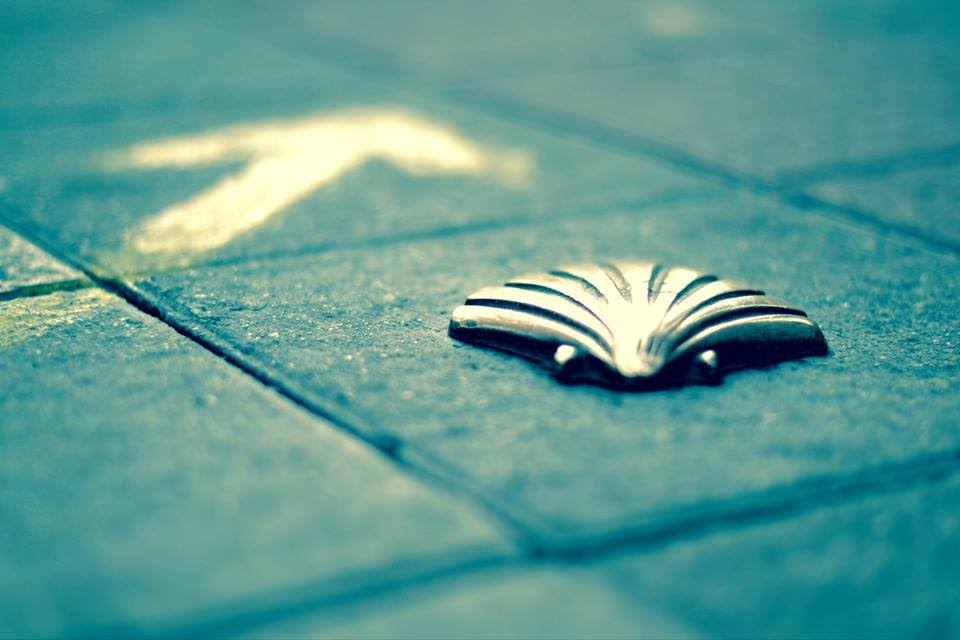 PRAYER
PRESENTATIONS 

They are not conferences, they are working points so that as a group we can bring together the fruits of our meeting
PERSONALWORKAimed at drawing up commitment to the GEC
GROUPS 
Aimed at drawing up commitment to the GEC
GRUPOS Orientado a elaborar el compromiso para el pacto
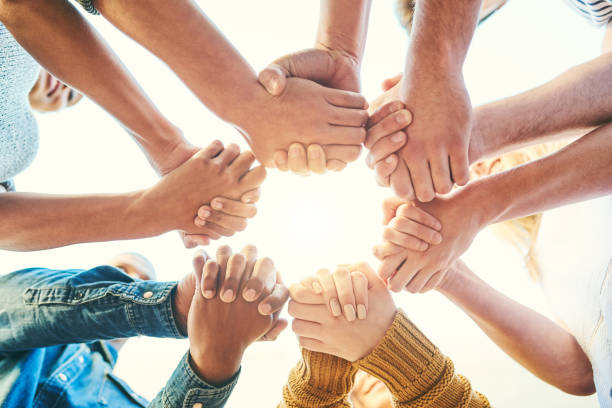 SUGGESTED TIMETABLE

Round 1: Each one shares
Each one shares the fruit of their personal work
Take 2-5 minutes to reflect quietly on all that you have listened to

 
Round 2: Spontaneous Dialogue 
Those who wish to, share the fruits of this previous reflection
Open dialogue 

Round 3: Conversation with the Lord 
We pray aloud
We give you thanks Lord for…
Grant us light to discern what You are calling us towards…
Give us strength to follow the paths the Spirit reveals to us…

End: Summary and gathering of main message
PARTICIPANTS
We are all responsible
Share what you can and what you want, in a brief and clear manner
Attentive   listening
It is not about solving individual problems
Respect what is confidential
TESTIMONIALS
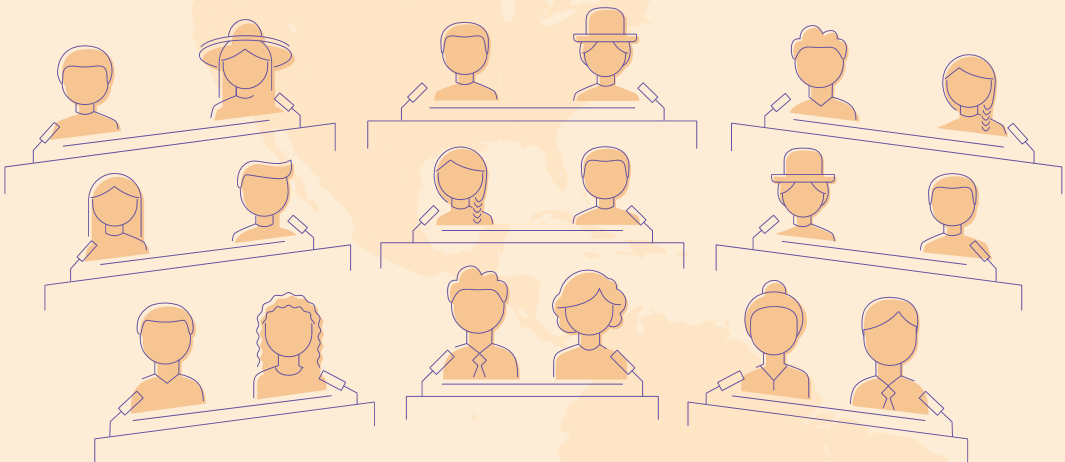 PLENARY
SESSIONS
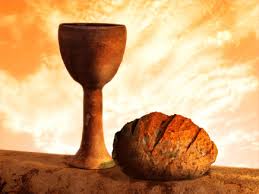 LITURGIES
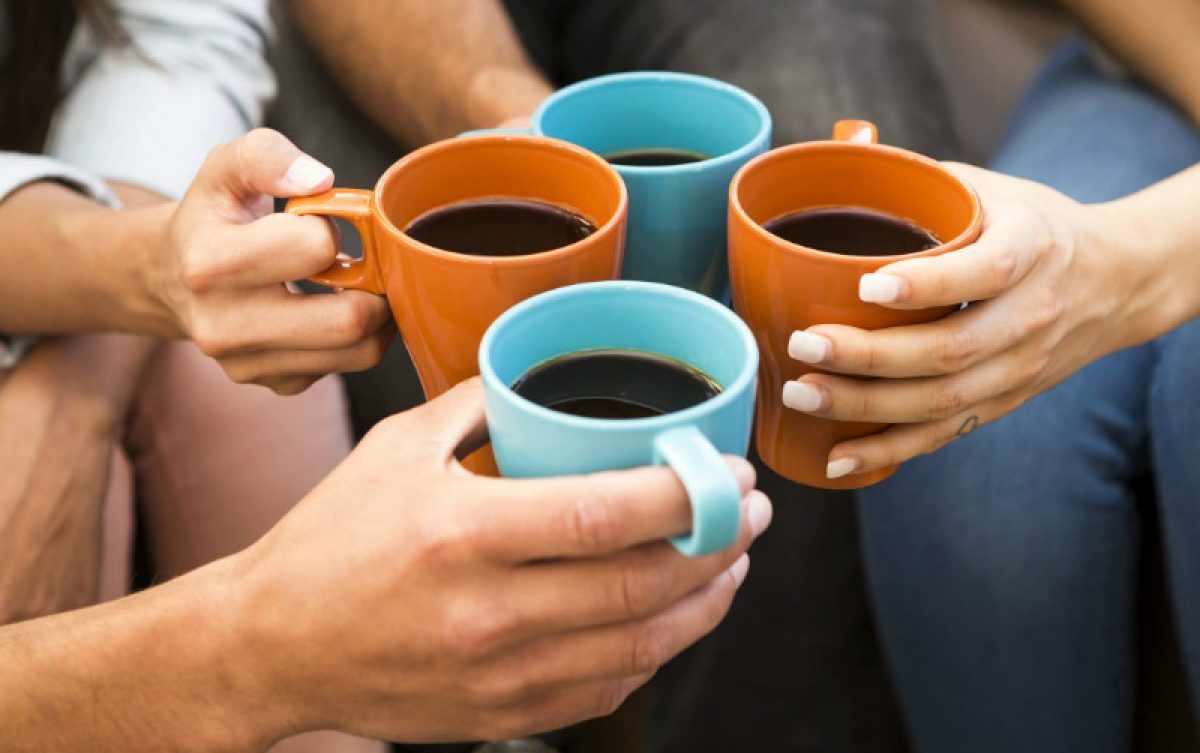 MOMENTS OF MEETING AND SHARING
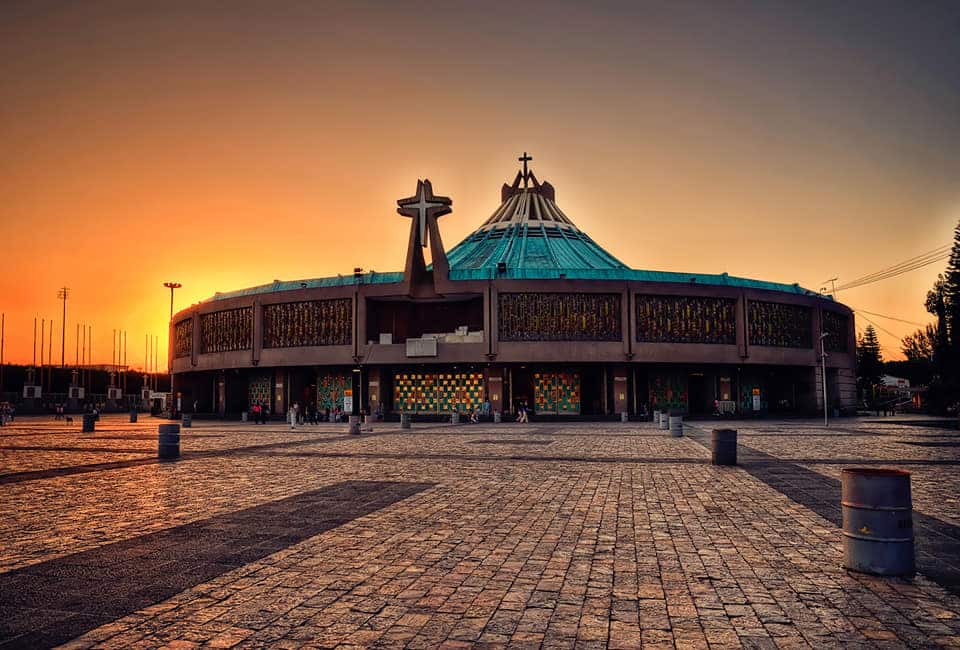 OUTINGS
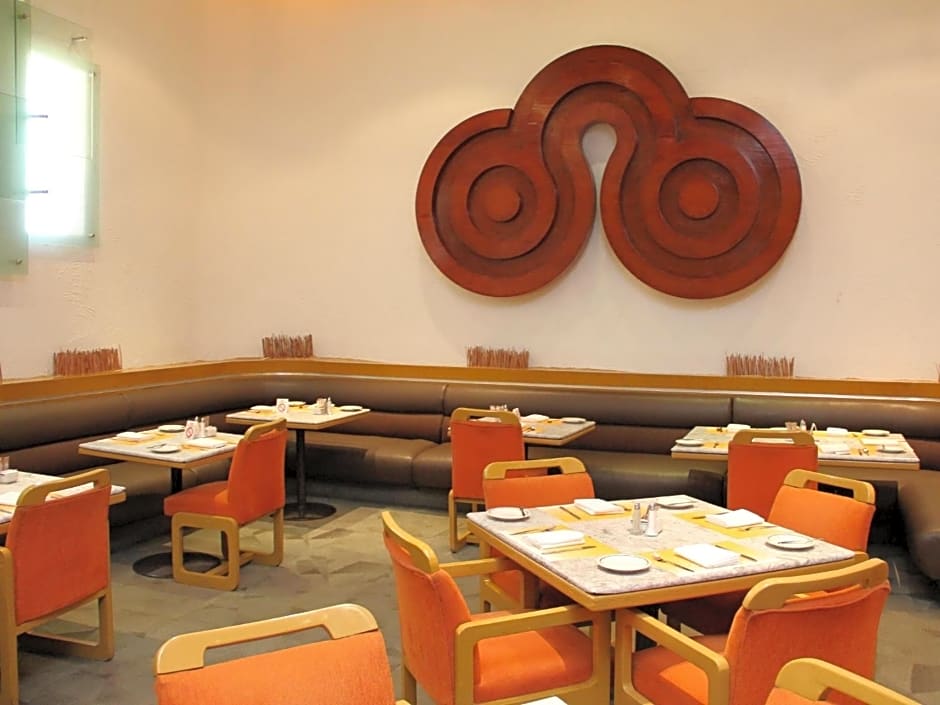 THE PLACE THAT WELCOMES US
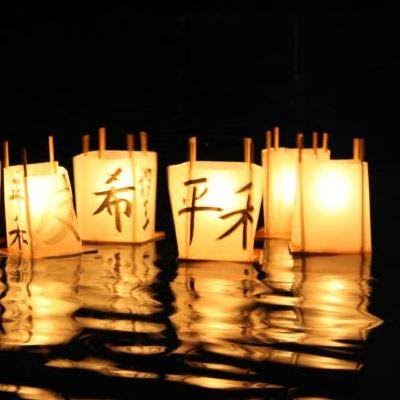 PRESENCE
LOOK, CONNECT, ENLIGHTEN
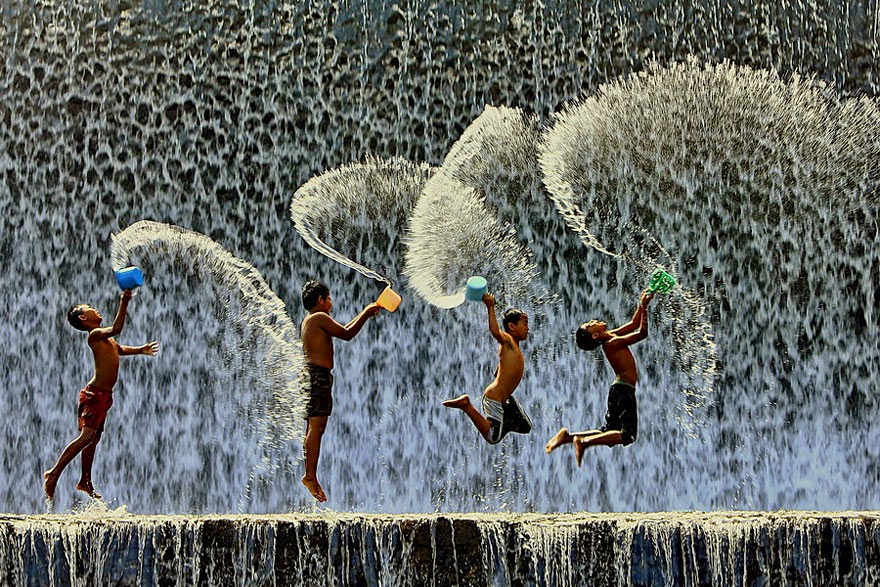 MYSTICAL EXPERIENCE 
Surprising
Transformative
Generative
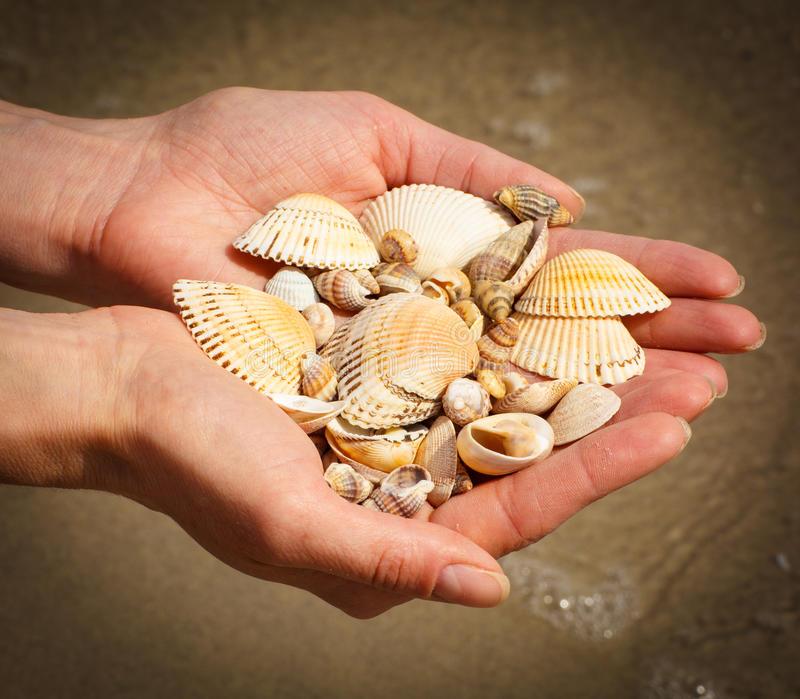 And God sustains us on our pilgrimage